Memory Match:
Colors and Shapes
bright red triangles on light red background
grey triangles on bright pink background
black circles on grey background
Red, yellow and green vertical stripes
blue circles on bright pink background
red, yellow and green horizontal stripes
yellow stars on light blue background
bright pink dots on brown background
white stars on brown background
orange dots on purple background
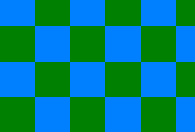 blue and green rectangles
(Checkerboard)
yellow and purple  wavy stripes
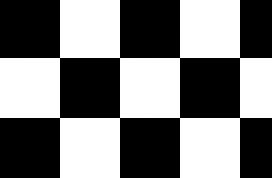 black and white rectangles (Checkerboard)
green and orange wavy stripes
Vocabulary Cards: Test-Yourself
Back and front of the card
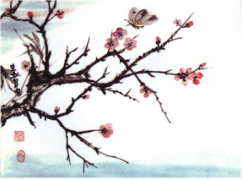 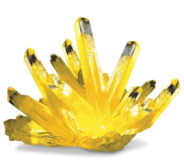 twig
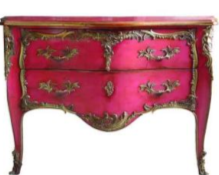 a chest of drawers
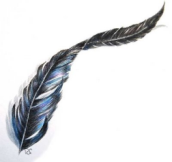 feather
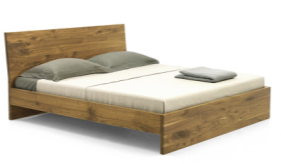 a bed
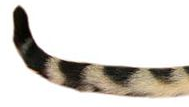 a fury tail
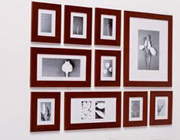 pictures   on a wall
crystal
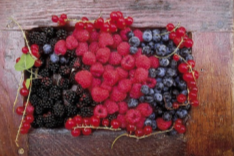 berries
SAMPLE
POSTER
Self-made Celeb